Module: Social entrepreneurship and social enterprises
 (including green entrepreneurship)
Self-assessment, self-evaluation, self-recognition of the entrepreneurial characteristics
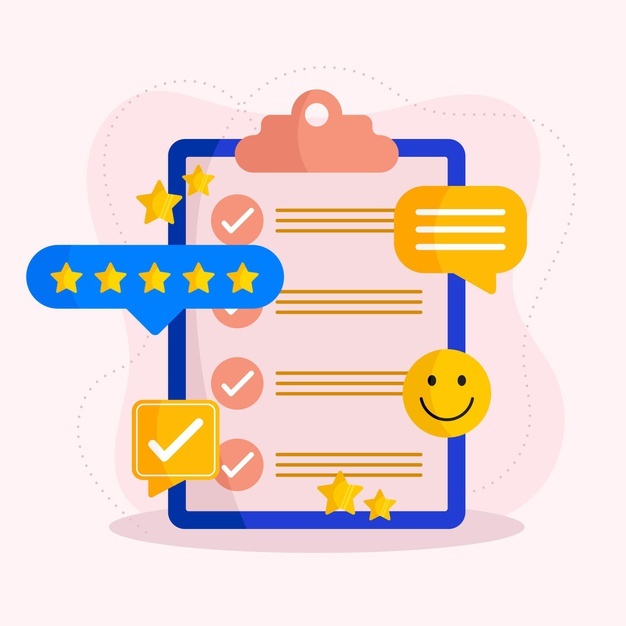 I - pillar of questions (one by one) - MATRIX
Let’s organize the previous answers in this table:
Additional questions by the trainer for clarification
II - pillar of questions (one by one)
Write down what are the most relevant news that you remember that were published and activities happened in the last year concerning our Planet, green entrepreneurship, youth etc.:
ON GLOBAL LEVEL?
(answers)
ON NATIONAL LEVEL?
(answers)
ON YOUR FAMILY AND PERSONAL LEVEL? 
(answers)
TO WHICH EXTENT COULD I / WE AFFECT THOSE NEWS / ACTIVITIES?  (short group discussion led by questions and subquestions by the trainer to find out more in-depth answers)
After the short discussion, please each of you individually answer these questions in written form (one by one):

Who is my idol and why?
How could she/he think about the news and activities that I explained few minutes ago? (our Planet, green entrepreneurship, youth)?
How does she/he act towards those news and activities in my opinion?
TO WHICH EXTENT COULD I / WE AFFECT THOSE NEWS / ACTIVITIES?  (again short open group discussion and find out if there some changes in the level of impact in comparison with the answers given few minutes ago. If yes, ask participants what are the main reasons for those new answers? Could we act as our idols in a daily basis and to which level?)
III - pillar of questions
What are my core values? 
https://www.indeed.com/career-advice/career-development/discover-core-values (read them carefully)
Let’s choose 15 that fit mostly to yourself (individually) 
Let’s choose 10 out of those 15
Let’s choose 5 out of those 10
Compare the top 5 core values of each member of a team to each other
Did we agree previously in our team what will be the top 5 core values of our green business? To which extent they match with our members’ core values? Which value(s) do we need in our team in order to complete our business values?
IV - pillar of questions
Choose one belief in which you are strongly convinced (individually write it down in the notebook)
(e.g. “Rich people are not good people”)
Then, the coach should ask these questions, but one by one and inspire an open discussion  in between them.
Is this sentence a belief or is it a fact? 
Is this sentence 100% true?
Is that sentence fully applicable in every situation? 
Can you remind yourself about at least one situation when that sentence was not true?
Speak out loudly to the others when/if this sentence was not true! Repeat it while thinking about your green business idea! Write it down three times!